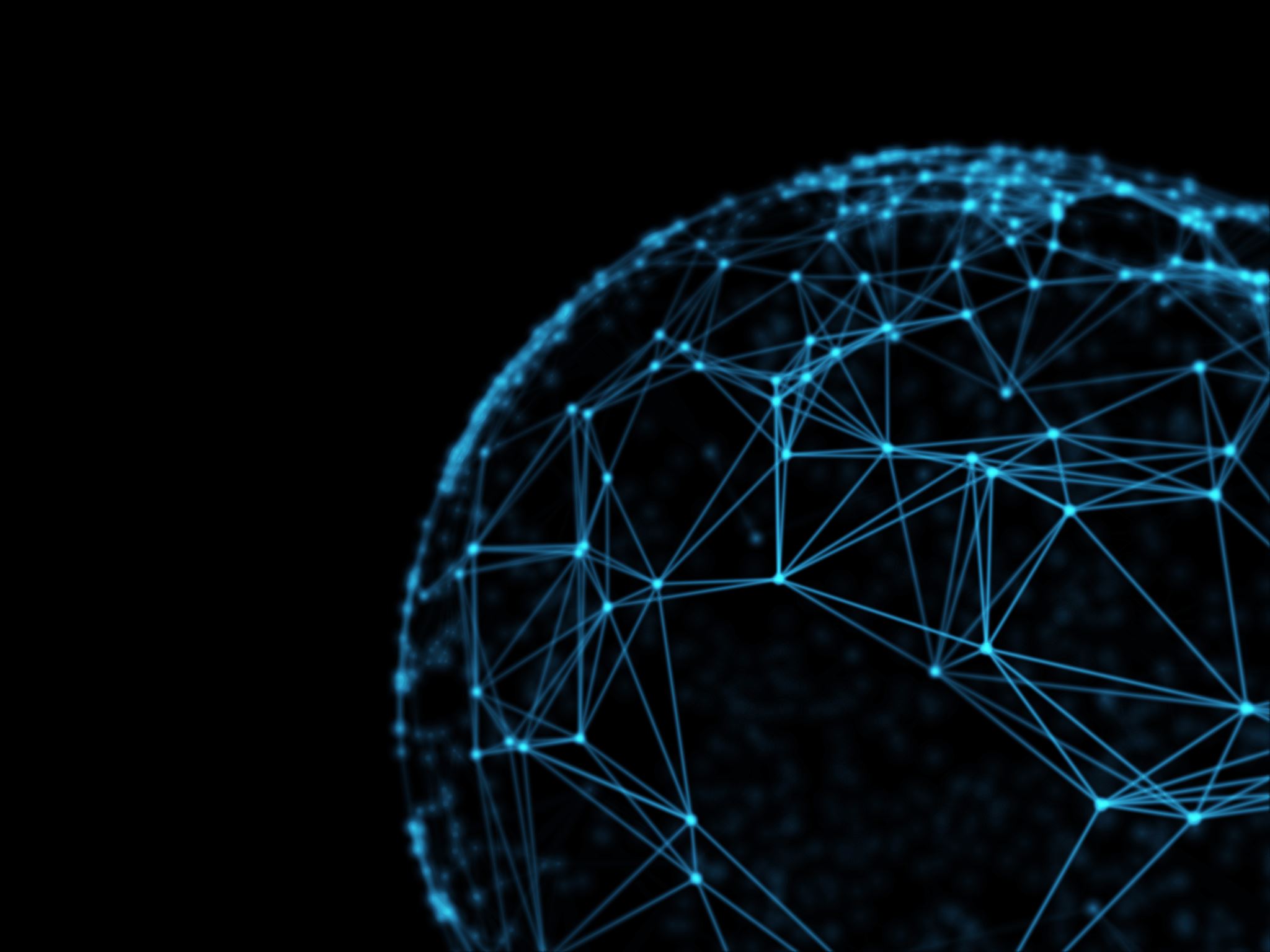 Aluminum Foil
A Presentation By Matthew Conboy
Where Does It Come From?
Where Does It Go?
Top Exporters
The Production Process (The Bayer Process)
The Production Process (Smelting)
Phase 8  – Cutting: The product of the smelting product is a massive block of pure aluminum, which is then doubled and set on rollers in order to thin the aluminum into paper thin sheets.
The Production Process (Rolling)
Does Aluminum Foil Fuel The Drug Epidemic?
One site suggests that since a large portion of aluminum based products are manufactured and shipped out of China, the United States government must be careful with the amount of tariffs it places on the country. As mentioned above, aluminum foil is incredibly universal in its uses and various industries rely on it.
Market Concerns
Although I did not come across any movements currently against or pertaining to the aluminum foil industry, the data dictates that the market is only getting larger with each passing year (mainly fueled by the fast food and pharma markets) so naturally you would have to assume that with time there will certainly be some social impact.
Social Impacts
Aluminum Flow Map
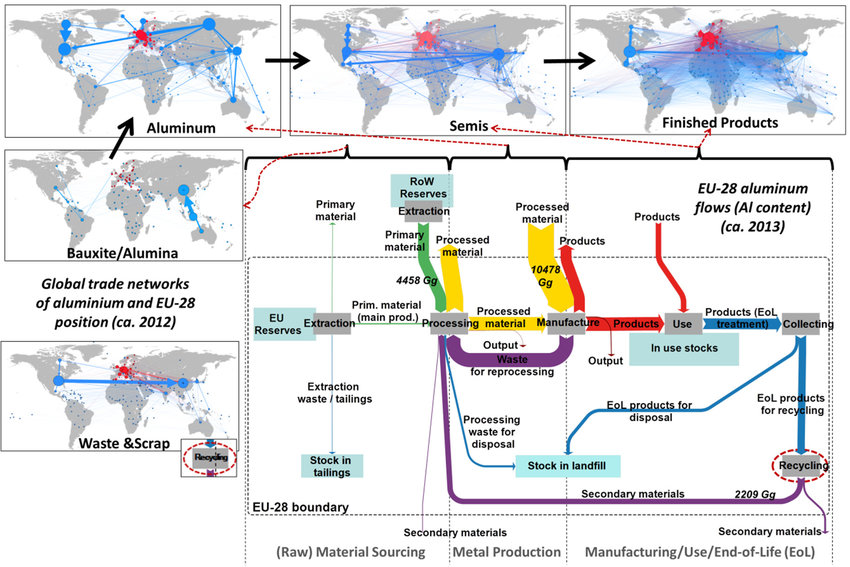 During my research, the only instance I could locate on the hindrance of the aluminum trade actually came from the United States. In March of 2018 Donald Trump imposed a global tariff on all markets which manufactured steel and aluminum except for Canada and Mexico. I find it interesting this occurred being that the U.S. is one of the largest consumers of aluminum.
Processes/Institutions Which Hinder The Aluminum Trade
Violence/Injustice In The Aluminum Trade
Violence/Injustice In The Aluminum Trade (Cont)
Being that aluminum foil, and aluminum products in general (cans, electrical product, computer components) are standard within our homes and gadgets/devices there is no particular advertising field. No clout with aluminum foil.
Advertising And Desires?
Product Distribution/ Production
How The Consumer Can Help